Vivre ensemble
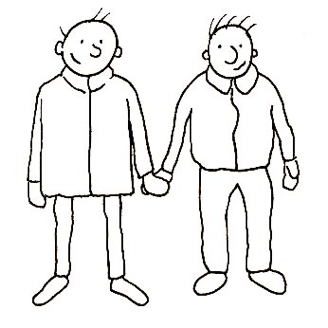 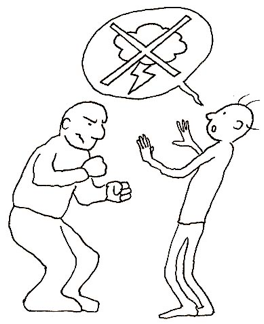 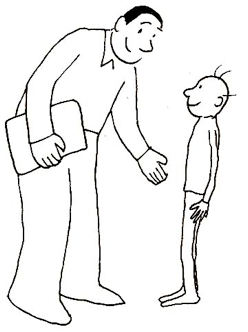 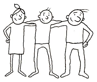 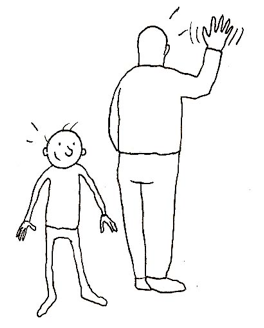 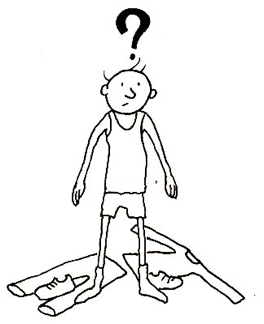 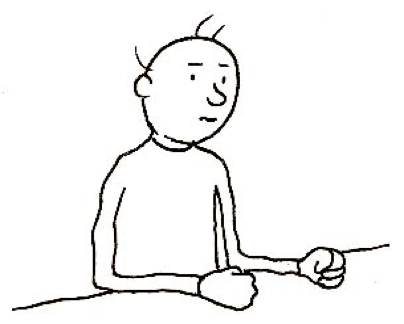 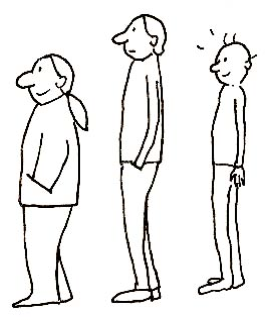 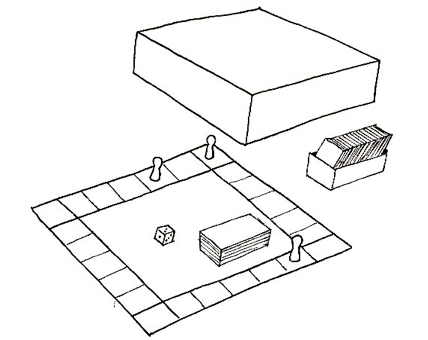 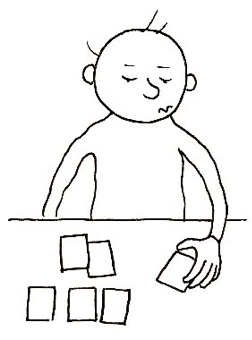 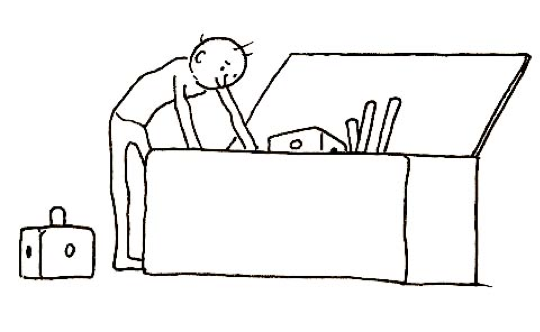 Illustrations réalisées par Alexandre HERVE Enseignant
Mobiliser le langage dans toutes ses dimensions: l’oral
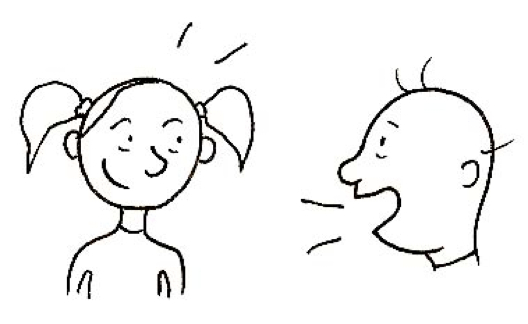 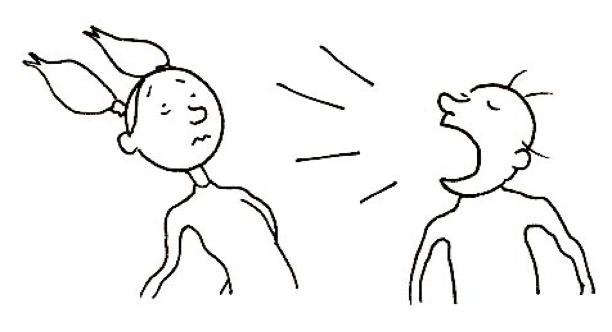 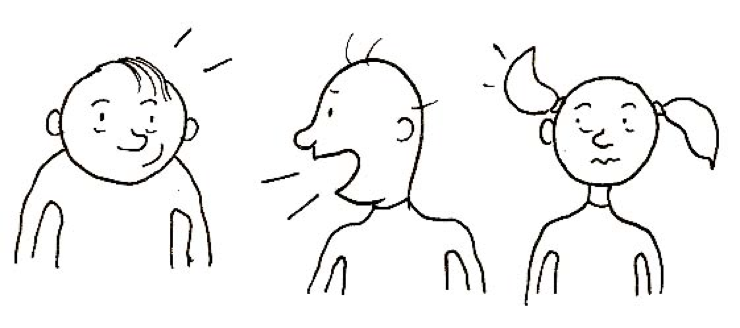 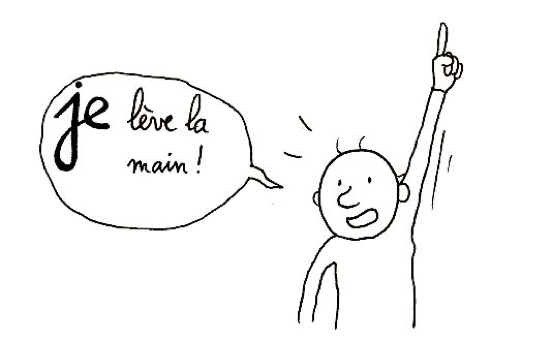 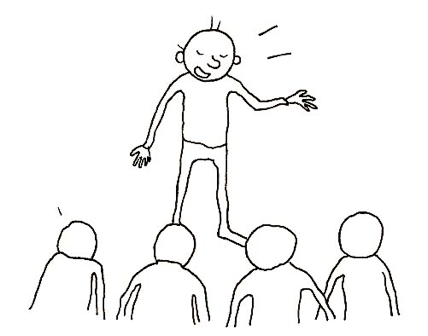 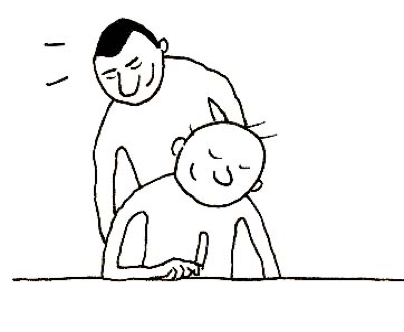 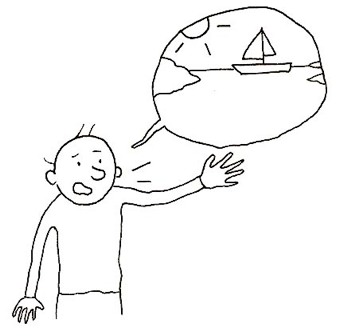 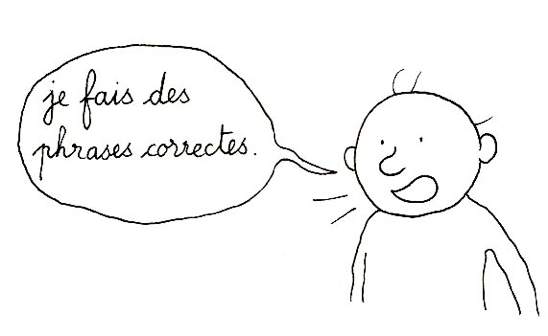 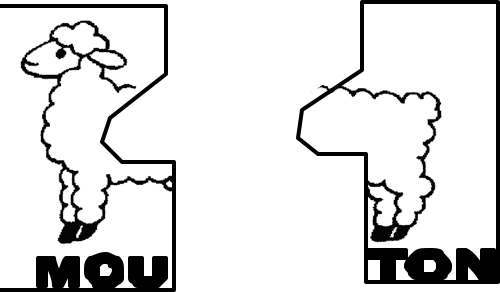 Illustrations réalisées par Alexandre HERVE Enseignant
Mobiliser le langage dans toutes ses dimensions: l’écrit
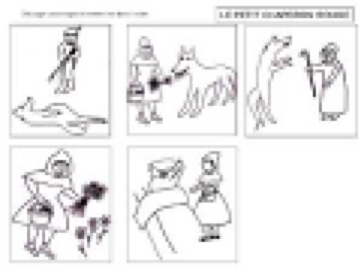 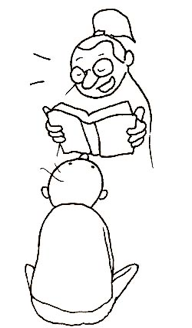 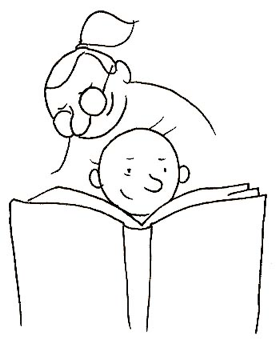 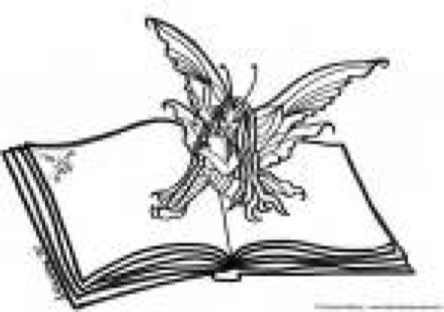 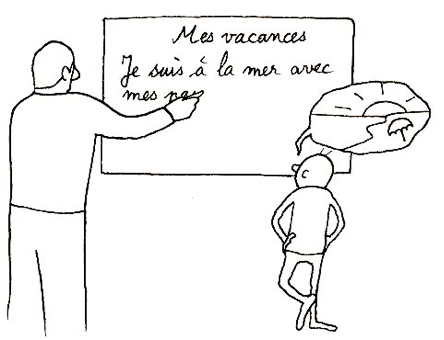 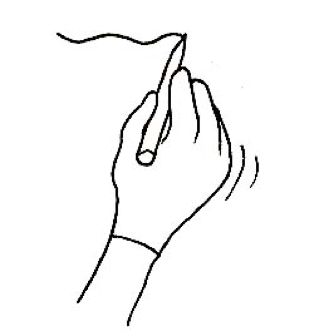 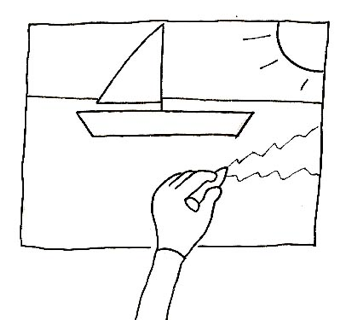 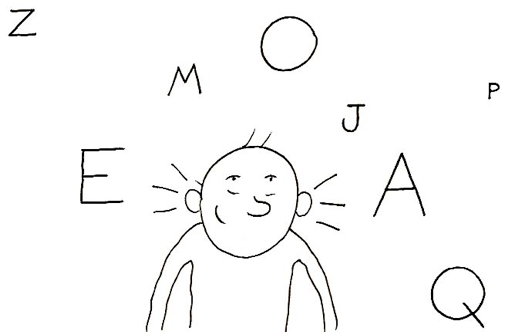 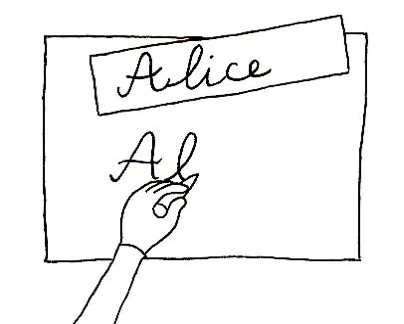 Illustrations réalisées par Alexandre HERVE Enseignant
Agir, s’exprimer, comprendre à travers l’activité physique
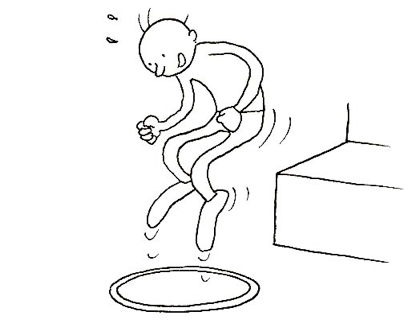 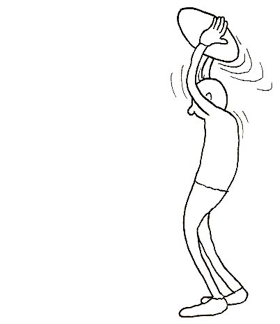 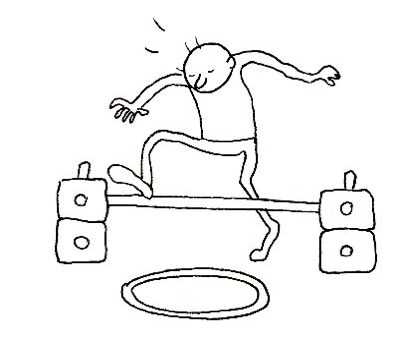 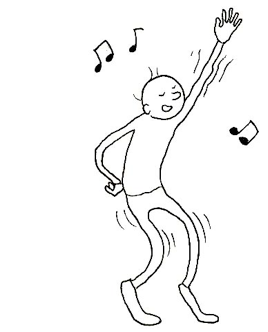 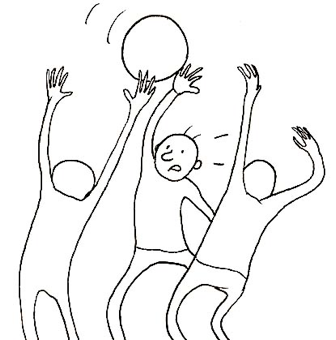 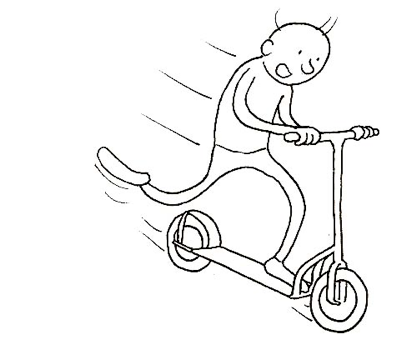 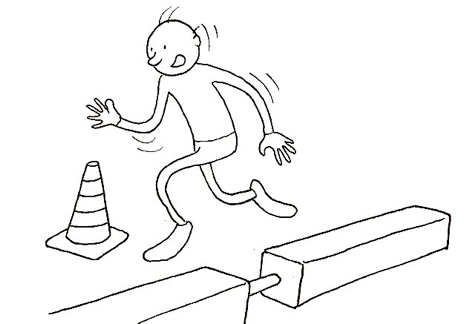 Illustrations réalisées par Alexandre HERVE Enseignant
Agir, s’exprimer, comprendre à travers les activités artistiques
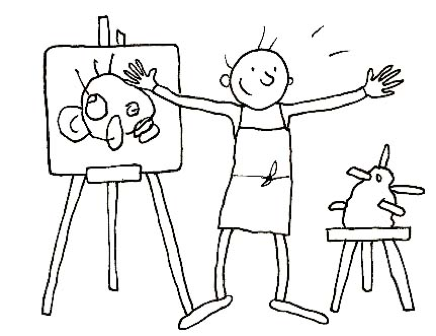 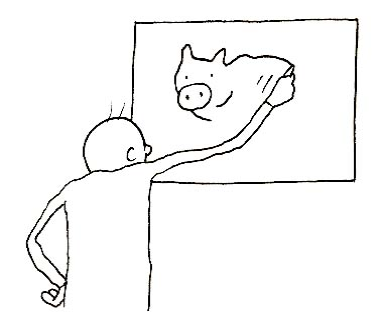 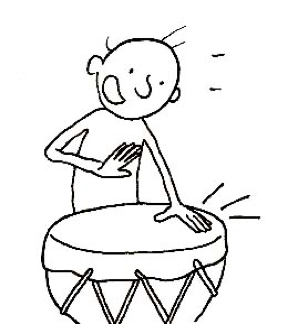 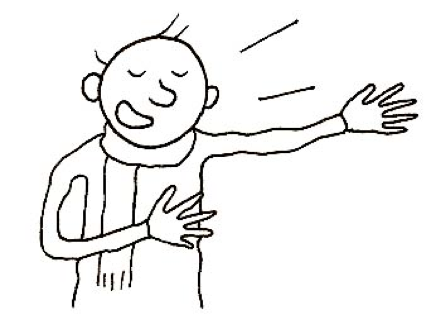 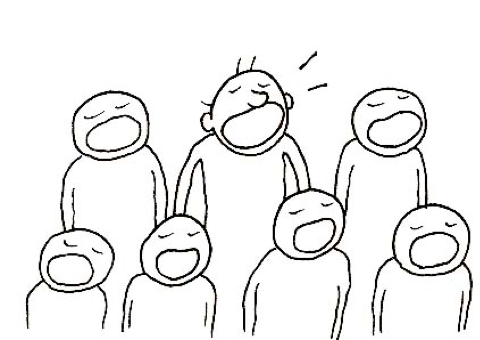 Illustrations réalisées par Alexandre HERVE Enseignant
Construire les premiers outils pour structurer sa pensée: les nombres et leurs utilisations
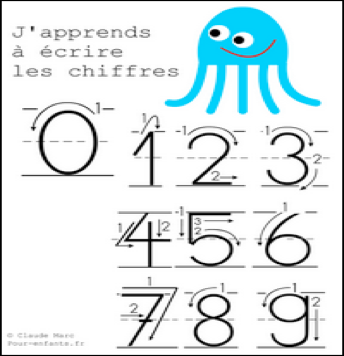 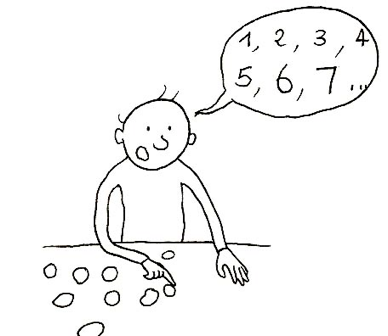 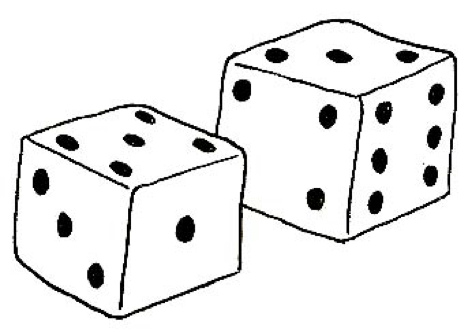 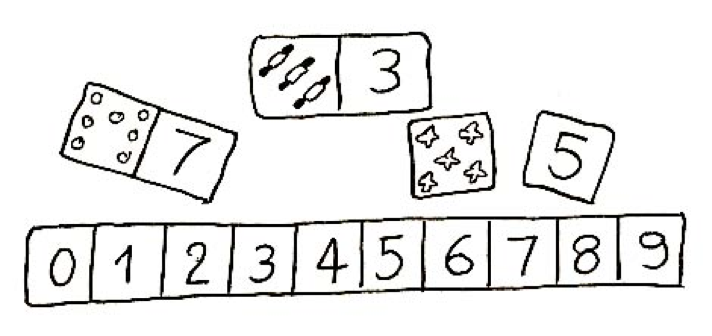 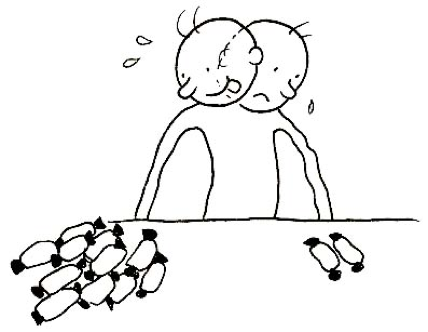 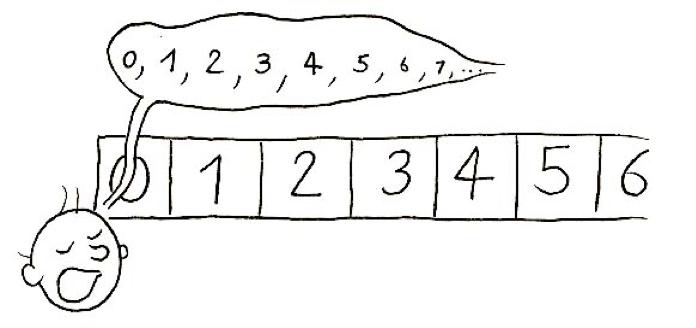 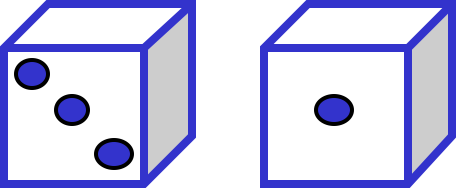 Illustrations réalisées par Alexandre HERVE Enseignant
Construire les premiers outils pour structurer sa pensée: explorer formes, grandeurs, suites organisées
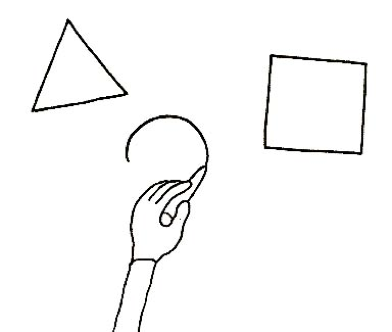 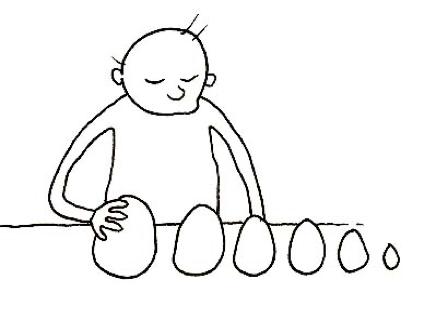 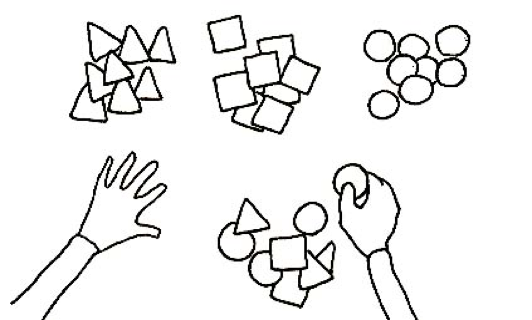 Illustrations réalisées par Alexandre HERVE Enseignant
Explorer le monde: du vivant, des objets et de la matière
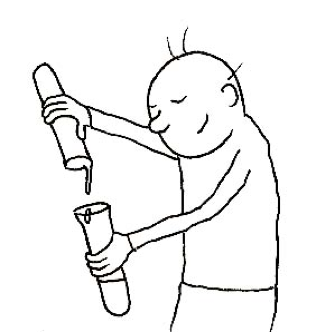 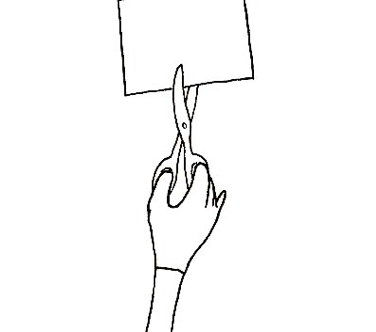 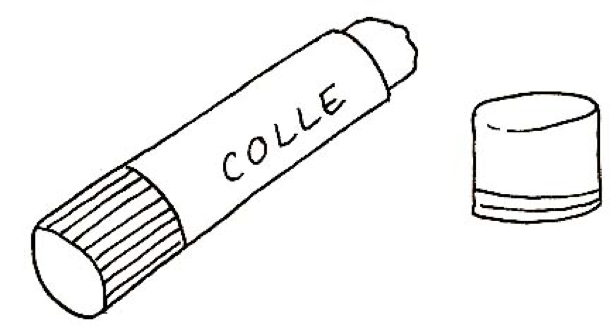 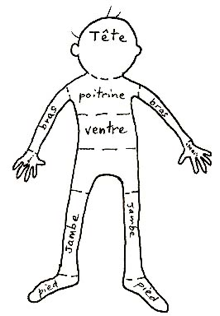 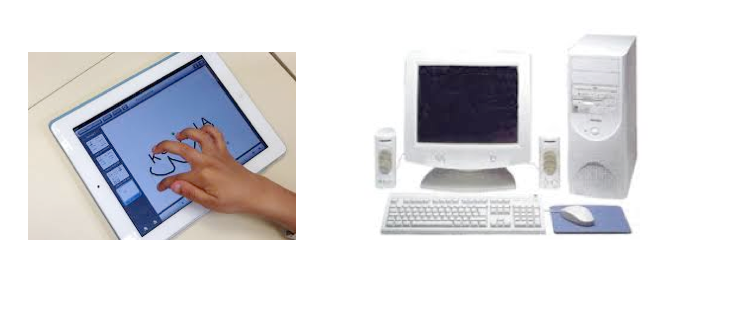 Illustrations réalisées par Alexandre HERVE Enseignant
Explorer le monde: le temps et l’espace
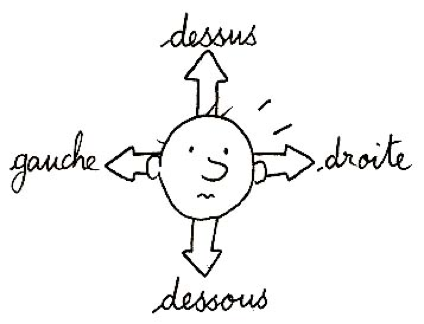 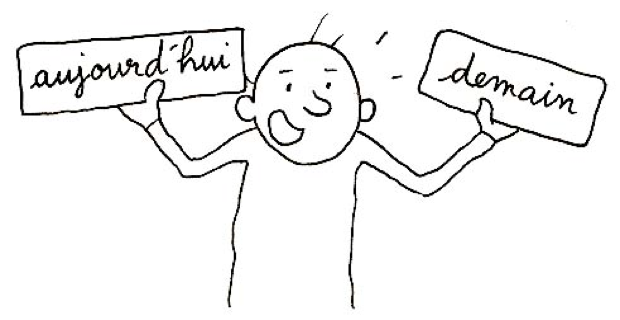 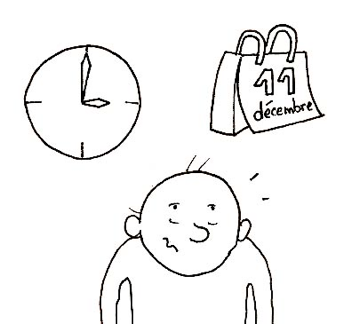 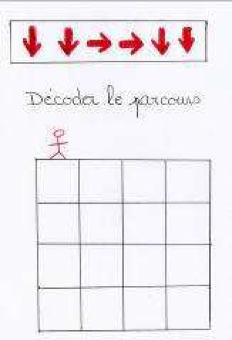 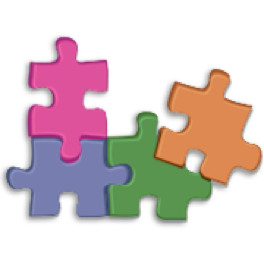 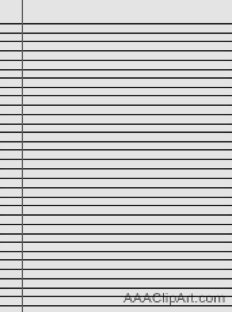 Illustrations réalisées par Alexandre HERVE Enseignant